Is it Living?
What are the characteristics of living things?
Learning Targets:
I can identify the characteristics of living things. 
I can distinguish between living and nonliving things. 
I can understand that living things may be unicellular or multicellular.
MONDAY, DECEMBER 9th, 2019
Copy homework into planner:
Study notes on C.O.L.T. (characteristics of living things)
FINISH dormancy question
Team member number 2: Water seeds in Styrofoam cups.
 Observe at your table.
What are the Needs of Seeds?
Refer to zip loc bag at front table as well as your seed.
Discuss as a class.
Open packet to 5-Vials data tables for discussion.  Team member number 3 get table bin with 5 vials.
What were the differences?
What were the similarities?
Discuss “dormancy.”
Review exit slips from last Friday.
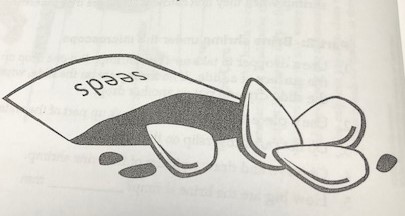 Dormancy
Some organisms may seem to be nonliving until placed in the right environmental conditions (water, salt water, sugar water, etc.) to grow.  This condition is called dormancy.
How does the 5-Vials lab demonstrate the concept of dormancy?
Answer in your notes using complete sentences and examples from the lab.
You may also use examples from nature. 
https://www.youtube.com/watch?v=GFEgB_ytDZY
TUESDAY, DECEMBER 10th, 2019
Copy homework into planner:
Study notes on C.O.L.T. (characteristics of living things).
Study structure and function of seed parts.
Team member number 4: Water seeds in Styrofoam cups.
 Observe at your table.
Team member number 1:  Get gray bins with seeds.
Perform Seed Dissection.
Sketches should be detailed, labeled and colored (as needed).
To “soak” the seed, place it in your mouth for 5 minutes while you answer the questions that follow.
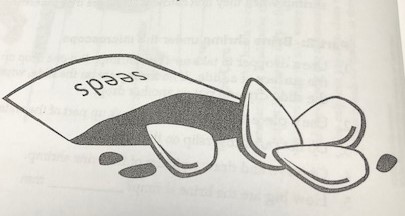 Seed Dissection
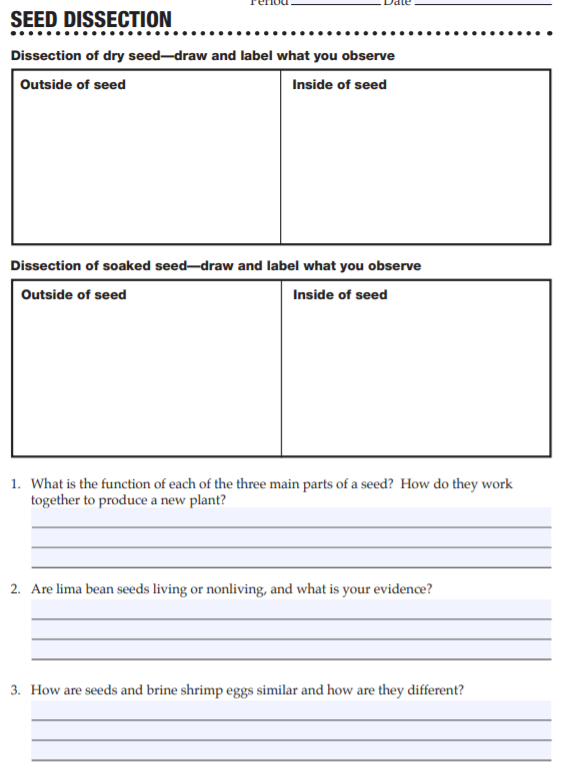 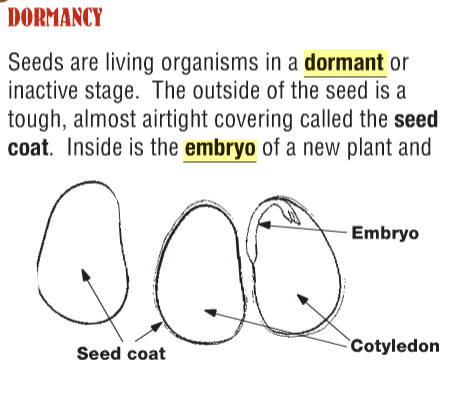 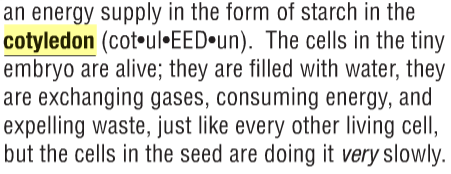 Seed Dissection Continued
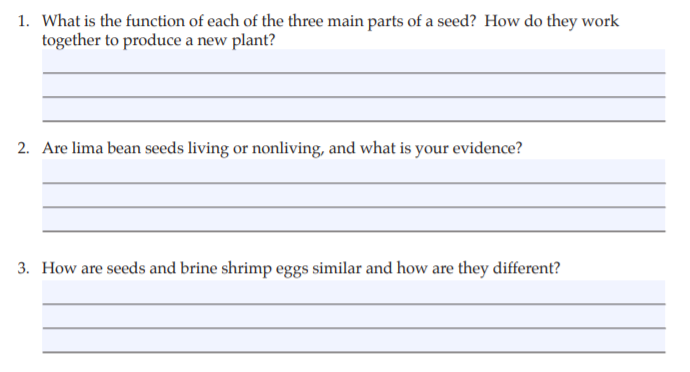 Microscope Introduction
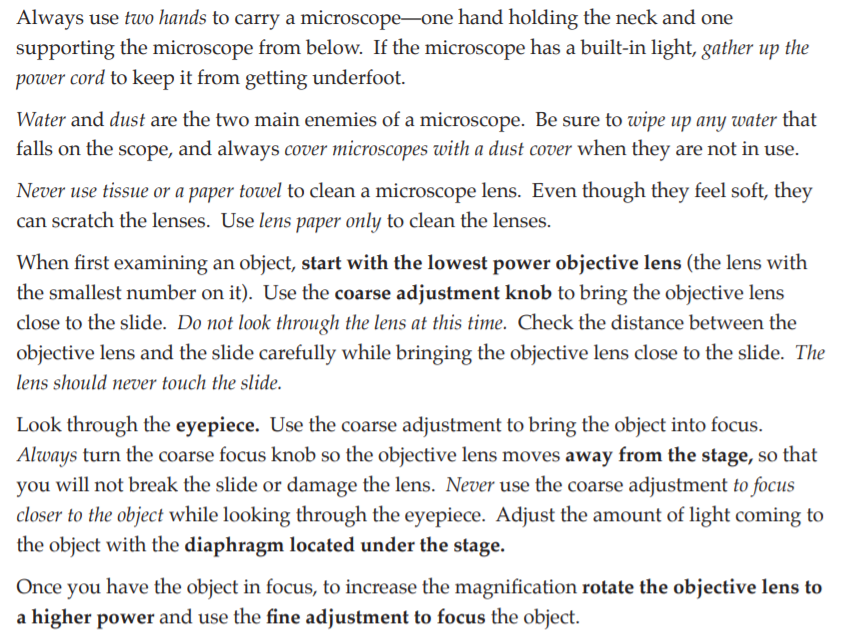 Microscope Use and Care
View the Lab Techniques videos:  
https://www.fossweb.com/delegate/ssi-wdf-ucm-webContent/Contribution%20Folders/FOSS/multimedia_ms_1E/DiversityofLife/labHtml/lab-1.htm
Moving the Microscope
Learning the Parts of a Microscope
Label the parts of the microscope on the diagram in your packet.
Focusing the Microscope
Making a Wet Mount
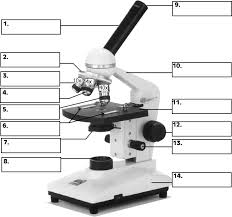 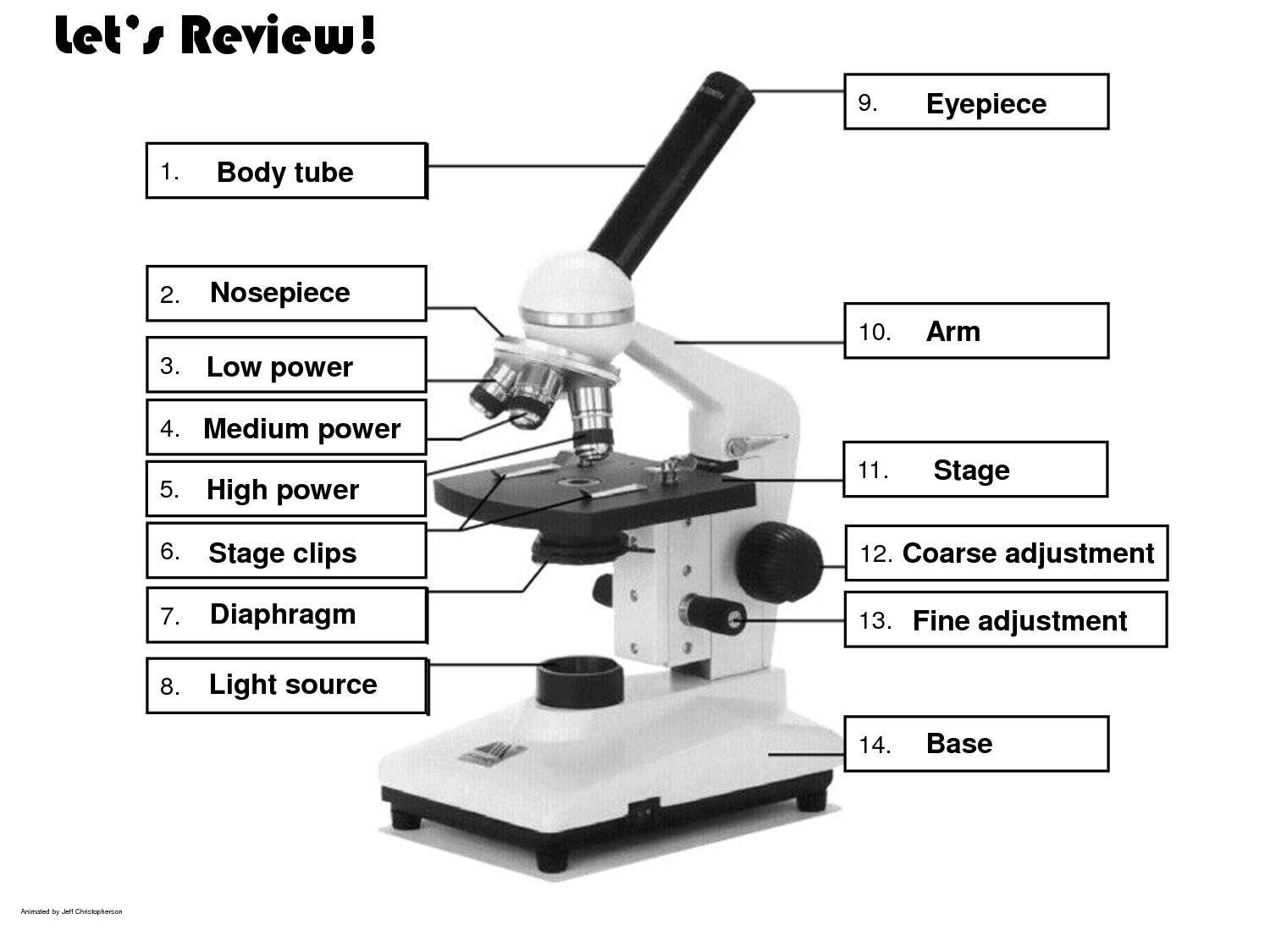 WEDNESDAY, DECEMBER 11th, 2019
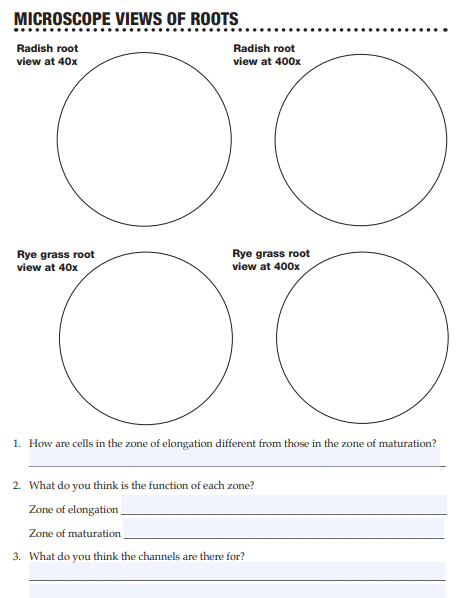 Microscope Views of Roots
Complete pages 35 - 36 of your packet.  
Use the online text pages to assist in answering the questions that follow.
THURSDAY, DECEMBER 12th, 2019
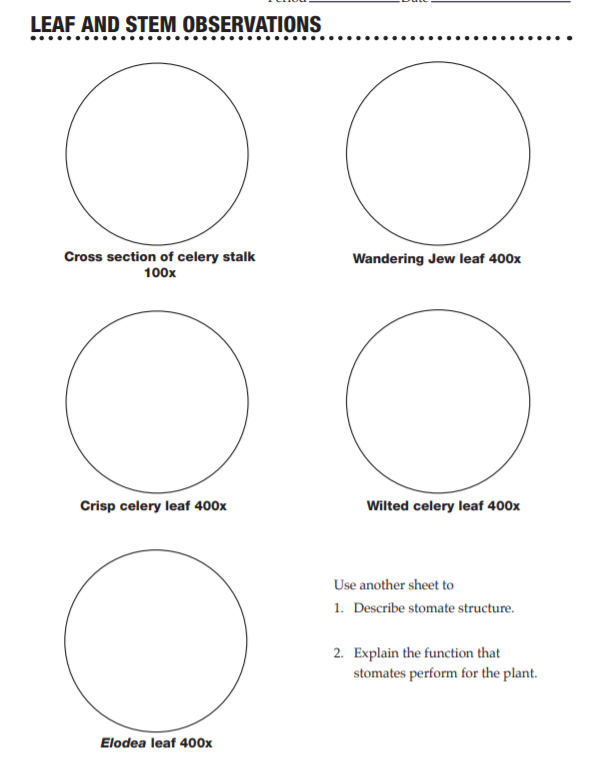 Leaf & StemObservations
Celery Stalk
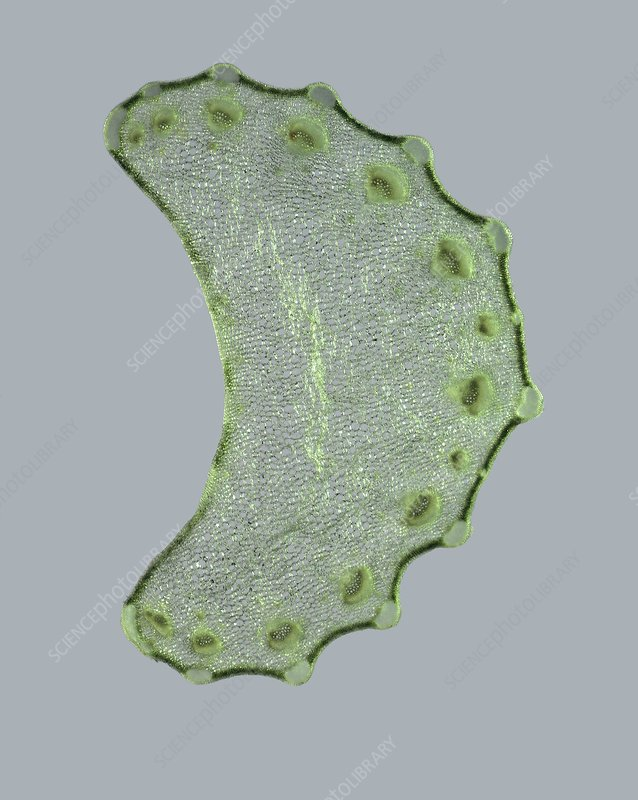 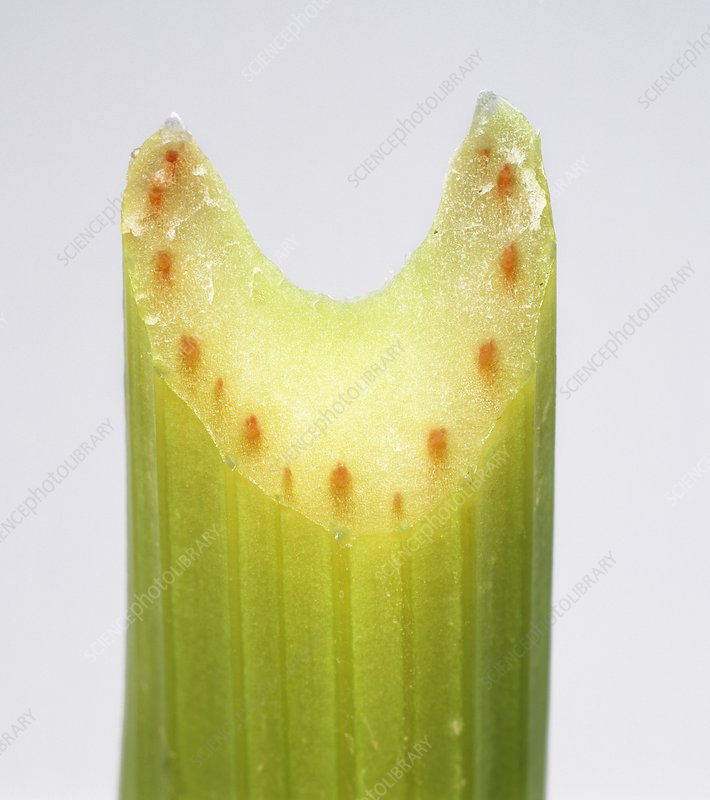 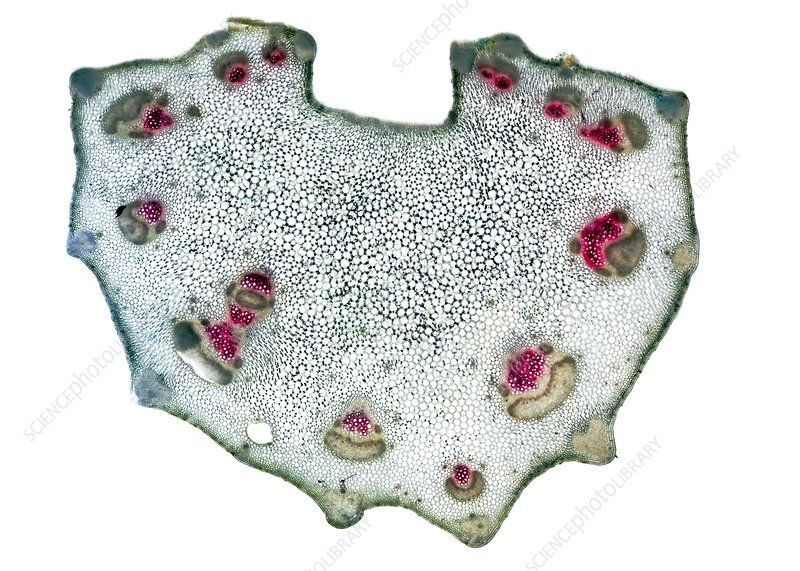 Celery Leaf
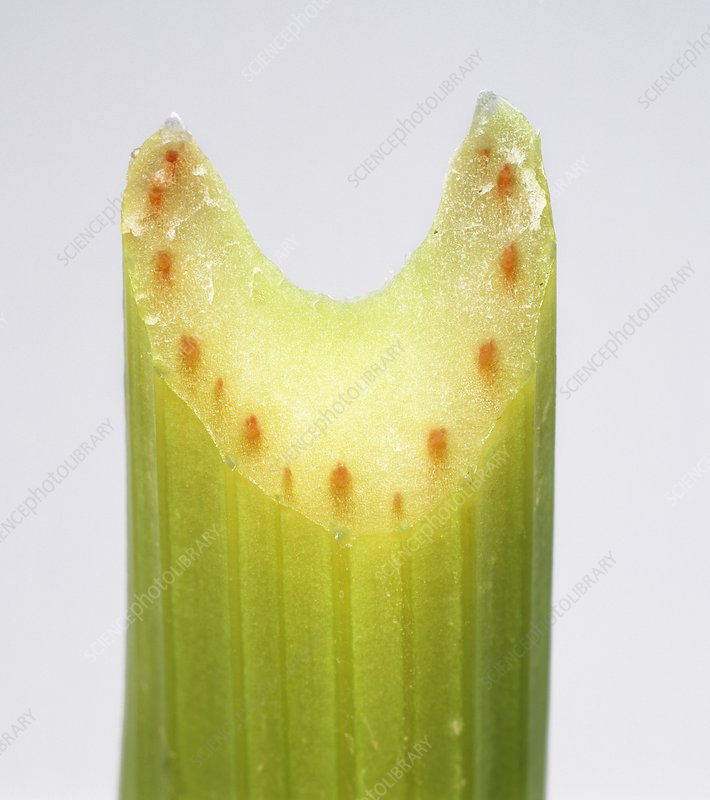 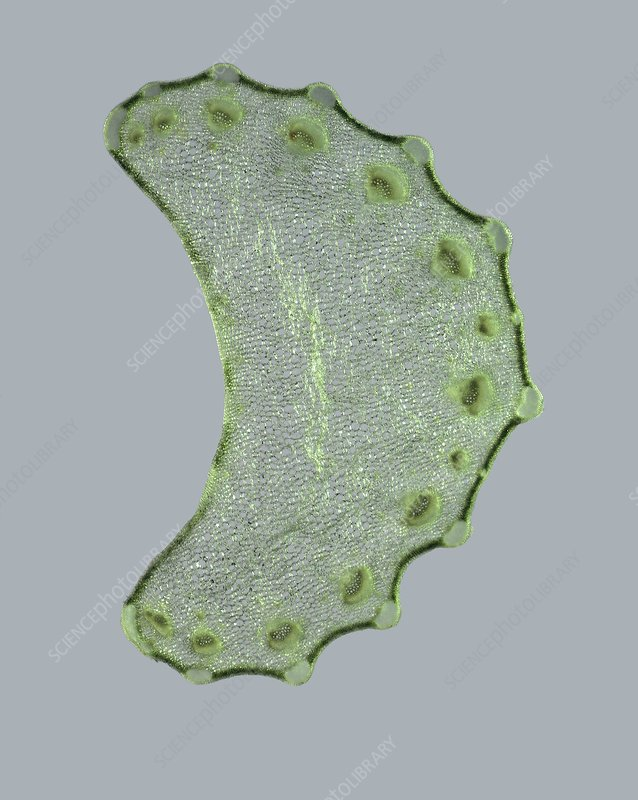 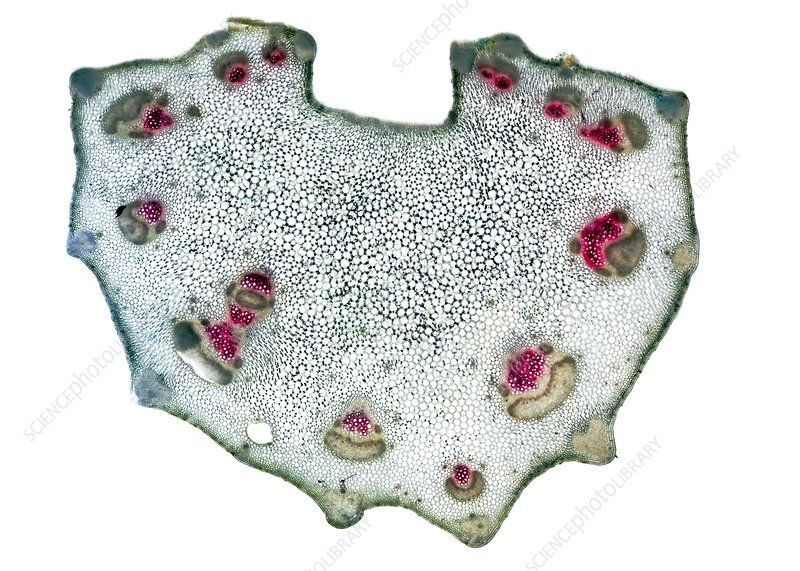 Elodea Leaf
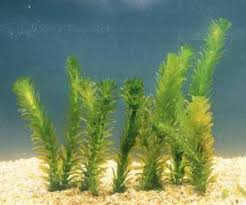 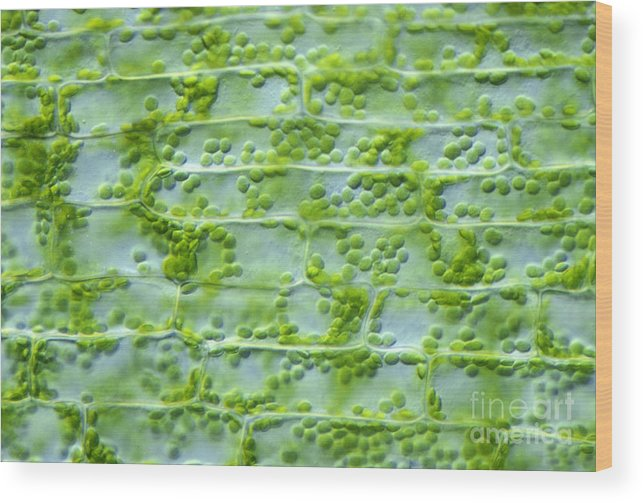 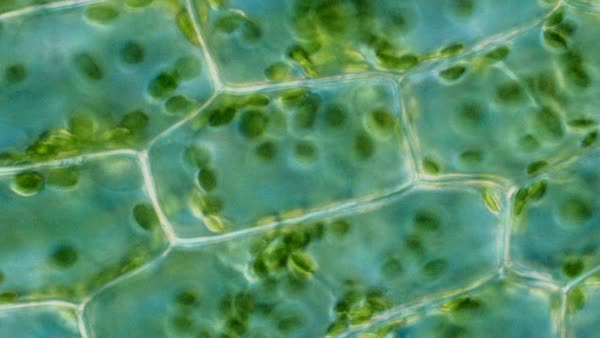 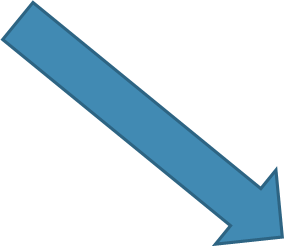 400 x
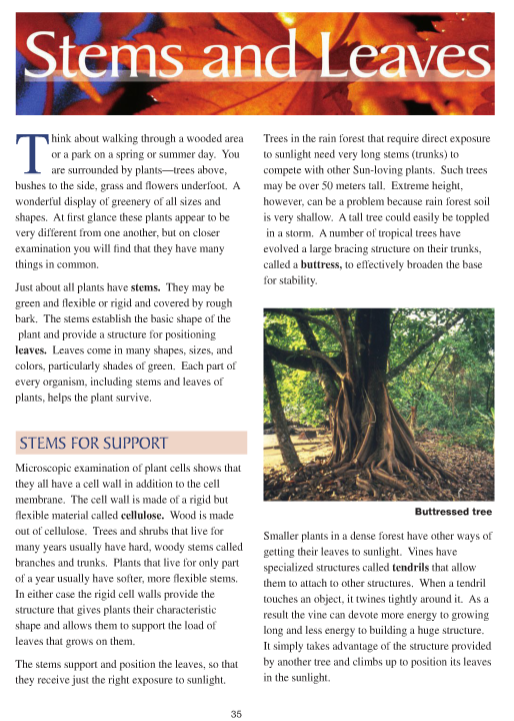 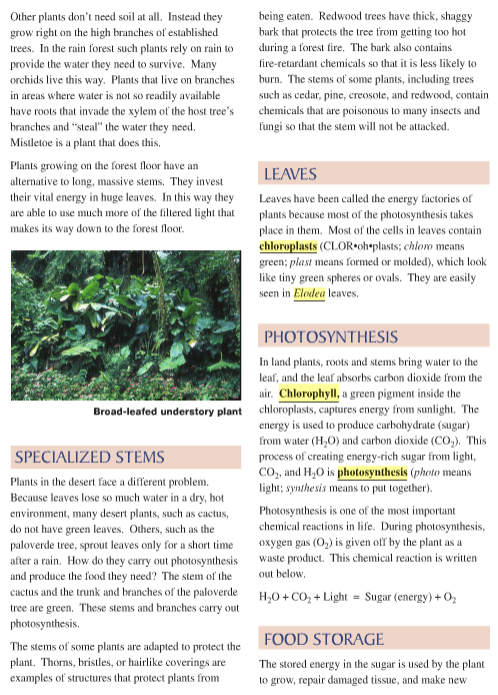 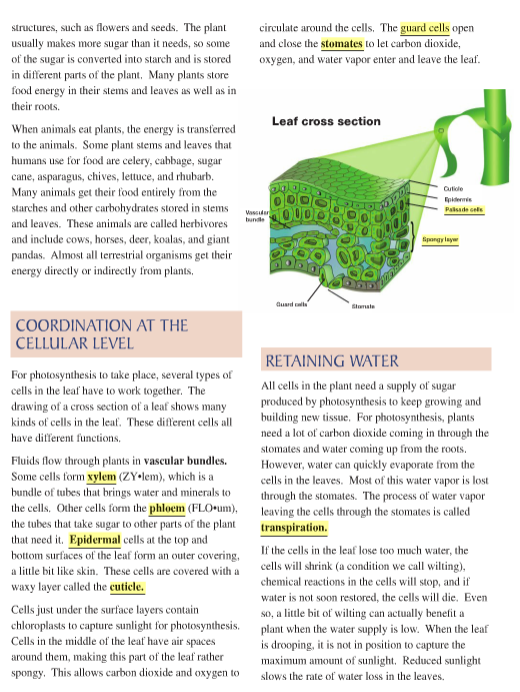 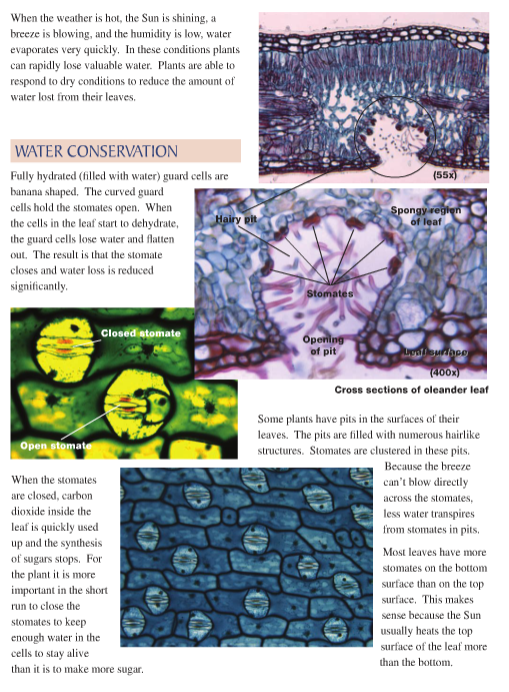 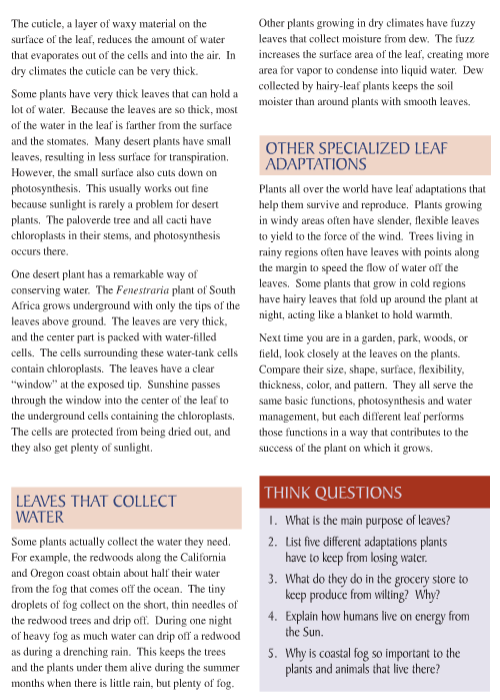 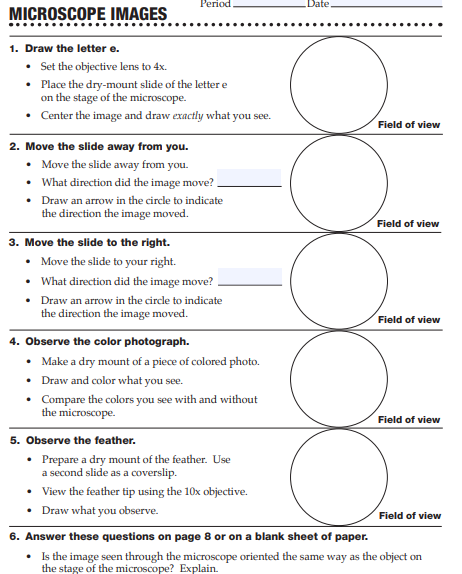 Taking a Closer Look
Prokaryotes vs. Eukaryotes
https://www.youtube.com/watch?v=Pxujitlv8wc